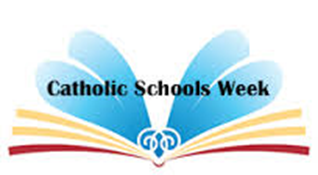 Caring for our common Home
Tuesday
Keywords
Contemplation
Dialogue
Threat
Ecological Crisis
Mindfulness
Eco-actions
Humanitarian
Gospel Values
Spirituality
Common Home
Wake Up Call
Laudato Si’
To All People
Dialogue
The message of Laudato Si’
Read the questions before watching the video!
Discussion
Reflect on the ways in which our common home has been ‘hurt & mistreated’.

List some of the ‘simple everyday eco-actions’ that show care for our common home.

What ‘simple everyday eco-actions’ has your school taken to show care for our common home?

Can you suggest further ‘Simple Everyday Eco-Actions’ that are not mentioned in the video?
A witness to Christ in the world
We are all called to act

Humanitarians & Artists responded to Laudato si’ – artistic display on the wall of St Peter’s Basilica in Rome

Images – urgent threats facing our common home

Here are some of the highlights…
Artistic Display
Discussion
The hastag at the end of the video changes seven times.  ‘Our Common’ stays the same but the next word changes.  Explain the significance of these seven changes.
Activity
Create your own artistic display, either through art work, or by creating a collage that you think represents the urgent threats to our common home.
Christian Mindfulness
God is at home in each and every one of us

God is at home in the planet
Christian Mindfulness 
=
Happy Heart
Christian Mindfulness
Irish Saints
Awaken our spiritual selves
The lives of the irish saints have much to teach us about:
- The Ecological Survival of the planet (See Also Octogesima Adveniens, 21)
The need to reach out and include the marginalised in our society (See also Laudato Si’, 10)
The role of women in Christian leadership (See Also Amoris Laetitia, 174)
The need for contemplation (See also laudato si’, 125)
The need for an awareness of the presence of God in all creation (See also laudato Si’, 221)
Activity – St Brigid
Research the life of st brigid.  Design a presentation either digitally or on paper.  Include details about her concern for the survival of the planet, the need to reach out and include the marginalised, the role of women in Christian leadership, the need for prayer and contemplation, and her awareness of the presence of God in creation.  Alternatively, you could do the same research on an irish saint of your choice.
How do you see the world?
90% of people who die in natural disasters come from the poorest countries
44% of people already live on less that 77p a day
Veronica: ‘The river has been drying up which means uncertainty for food crops’
Video Facts
Martin: ‘Everything was crushed.  It looked like all our houses and roads had never been there.’
If the earth heats up by 2-3° over the next 20 years, an extra 200 million people will be at risk of hunger’
The President for the World Bank: ‘If we don’t confront climate change, we won’t end poverty.’
Reflective Exercise
Read the following quote from the video:




Reread the first highlighted statement.  Now read John 15:11-17.  Find a line from this gospel passage that is similar.  Record your answer in your copy.
Reread the second highlighted statement.  Now read Luke 10: 25-37.  Explain the connection between the highlighted statement & the gospel story.
In both of these statements, what gospel values are we reminded of?
It’s all about love.  Not a flower and chocolates love.  It’s a love that puts life on the line for its mates.  It’s a love that never walks by looking the other way.  A love that dares to respect God, people and creation.
Extension Exercise
Based on the facts from the facts from the video, write a letter to either a person who survives on less than 77p a day (Martin), a poor community devastated by natural disasters (Veronica), a person that may be at risk of hunger in 2035 or the president of the world bank.  In the letter explain your understanding of the term ‘our common home’ and the ‘simply everyday eco-actions’ that your family, your school, and you as an individual are going to take to help their living reality.
Patrick Kavanagh
‘God is not all in one place, complete…
God is in the bits and pieces of Everyday – A kiss here, and a laugh again, 
and sometimes tears…’
Reflective Exercise
Having explored a little about Christian mindfulness and thought about what the world means to you, take time to notice God in the ‘bits and pieces of Everyday.’  Let us be mindful of God present in our lives.